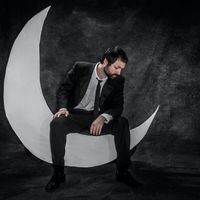 Making Norfolk
a great place to grow older
Registered Charity No: 1077097
Ways older people help us...
What they can do? 
What they know about? 
What they can help us with?
Registered Charity No: 1077097
What might an older person find harder to do than you? 

What we can do to help each other?
Registered Charity No: 1077097
How can we help an older person we know? 

How can we help other older people in the community?
Registered Charity No: 1077097
Making Norfolk a great place to grow older
Thank you for watching
Registered Charity No: 1077097